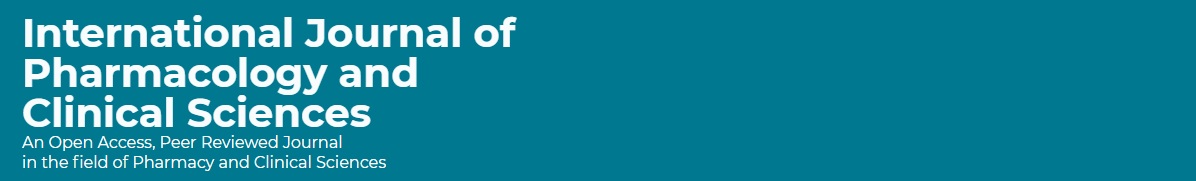 Pharmacy Transition Care Services during Mass Gathering Hajj in Saudi Arabia
Yousef Ahmed Alomi, Nezar Adnan Yahya Khayat, 
Yasir Abdulraheem Bamagaus, Turki Saleh Almalki, 
Fareed Ali Alharpi, Ahmad M. AlKharoby, Wael H. Motair
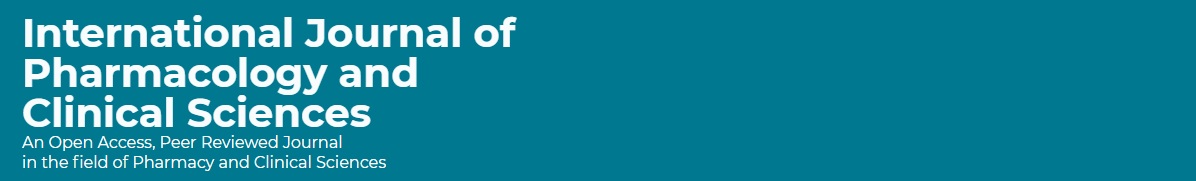 ABSTRACT: 
Objective:  To declare the pharmacy transition care services during the mass gathering hajj period as new initiatives in the Kingdom of Saudi Arabia. Methods: It is a new initiative project drove by national mass gathering pharmaceutical programs. The projects drove the mass gathering medicine guidelines and the international business model, pharmacy project guidelines project management institution guidelines of a new project. The initiative project is written through project management professionals and consisted of several parts, including the initial phase, the planning phase, the execution phase and the monitoring and controlling phase.
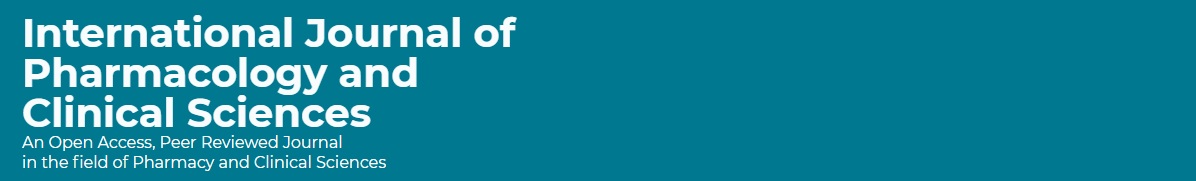 ABSTRACT: 
Results: The mass gathering pharmacy transition care services with a defined vision, mission and goals. The services had multiple benefits, including clinical and economical on pilgrims, as demonstrated in the review. The extension of the project assured by risk management elements description. In addition, the monitoring and controlling of the services as illustrated. The conversion of operation project, though closing project stage, demonstrated in the analysis. Conclusion: The pharmacy transition care services during the mass gathering is a new initiative, part of the mass gathering medicine. Various pharmacy transition care services can be started during mass gathering; it is highly recommended to implement in Saudi Arabia.
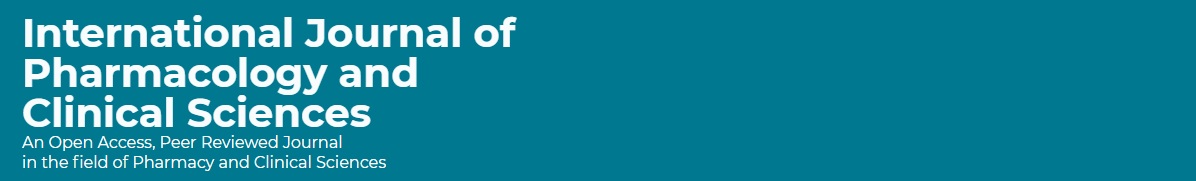 Key Words : 
Mass gathering, 
Hajj, 
Pharmacy, 
Transition Care, 
Services, 
Initiative,
Saudi Arabia.